« Год культуры, история Кубани в лицах»
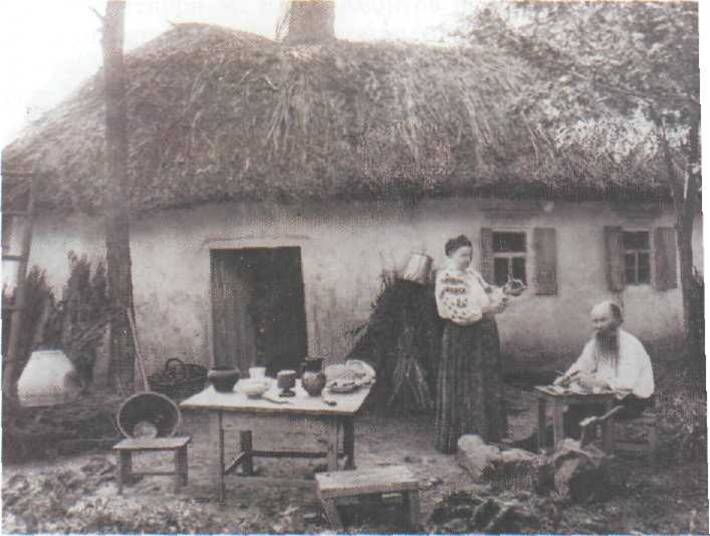 жилища
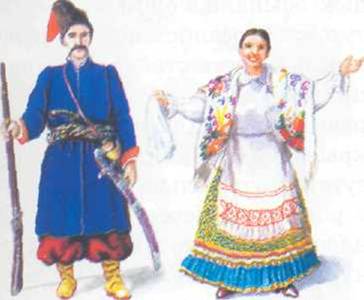 Одежда
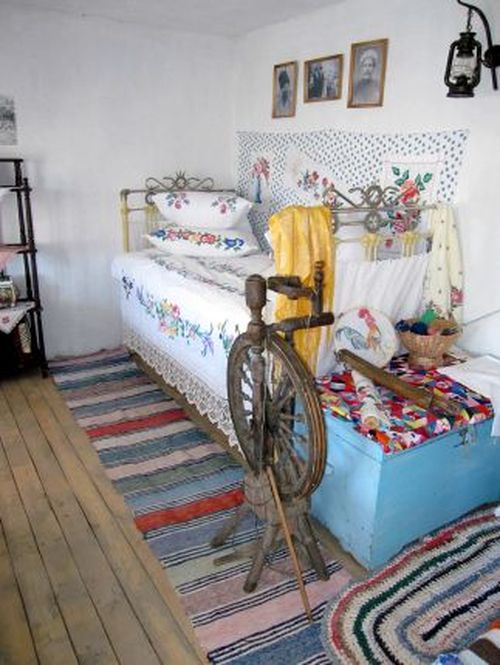 Быт казаков
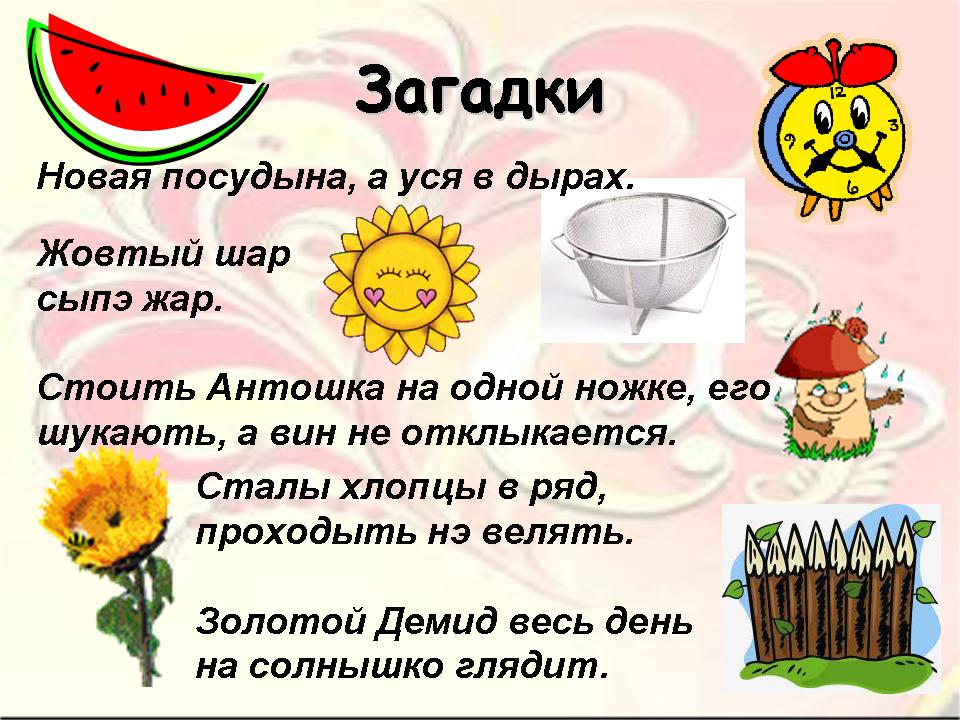 Фольклор
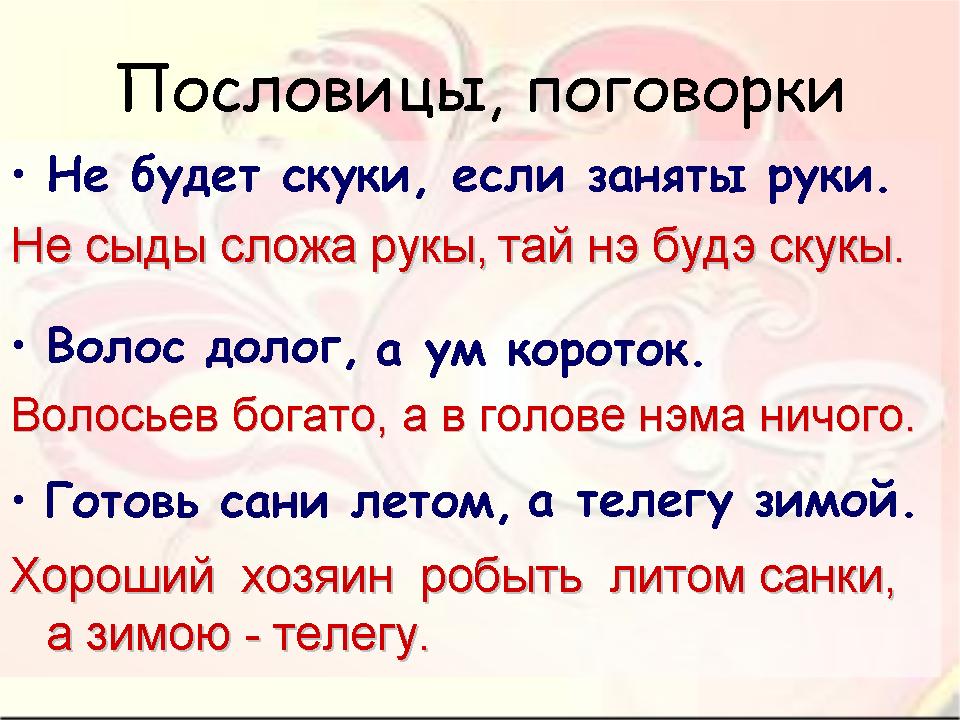 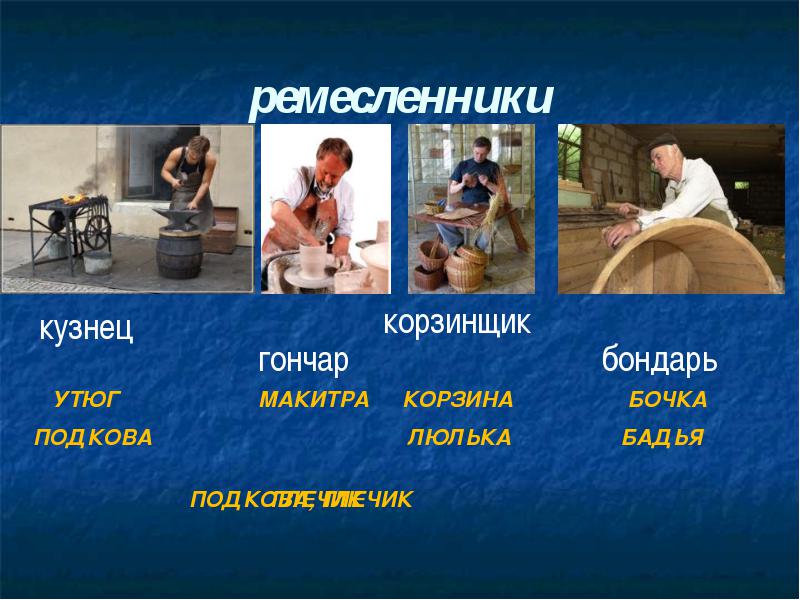 Ремесла
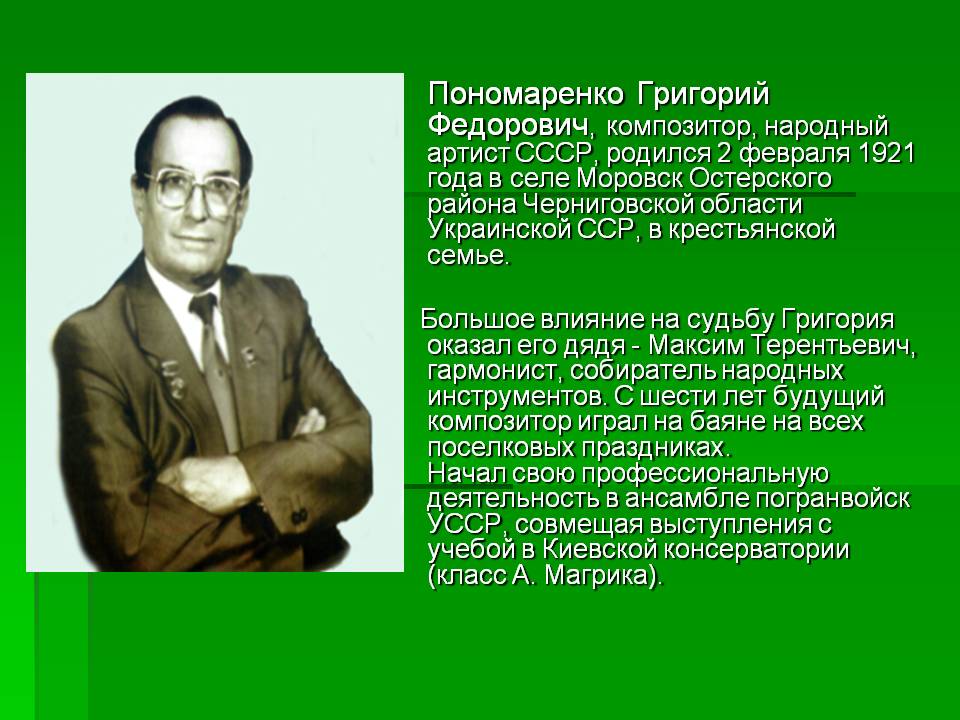 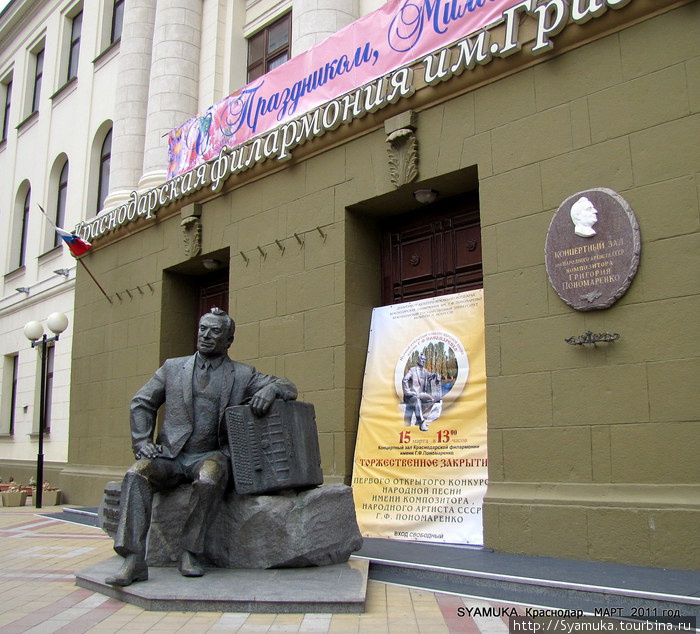 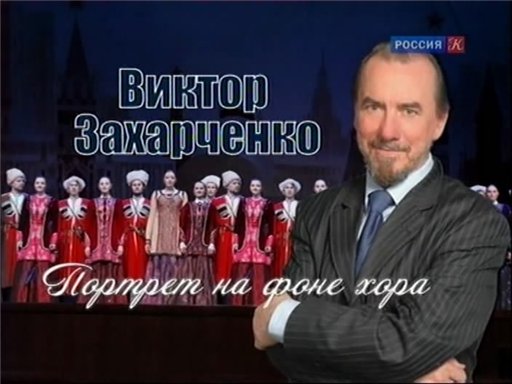 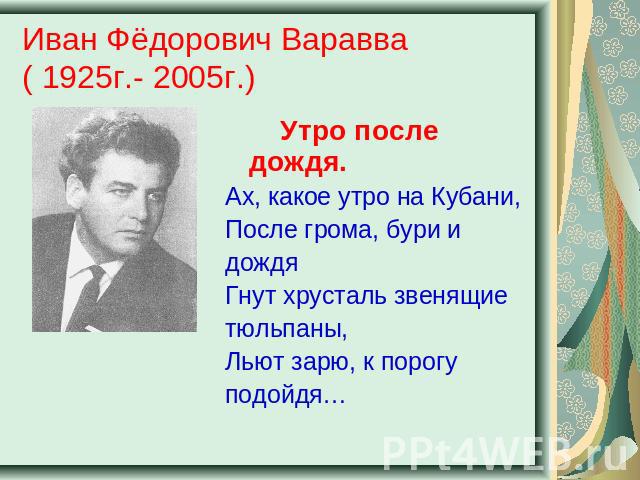 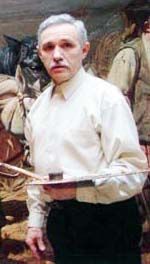 Квашура Геннадий Тихонович
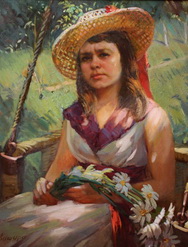 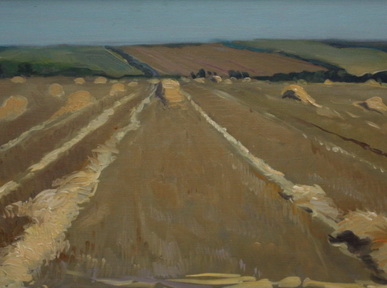 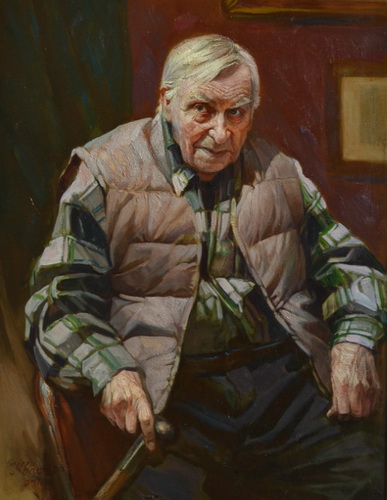 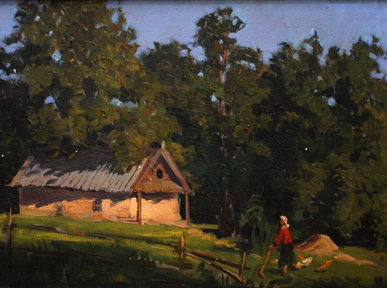 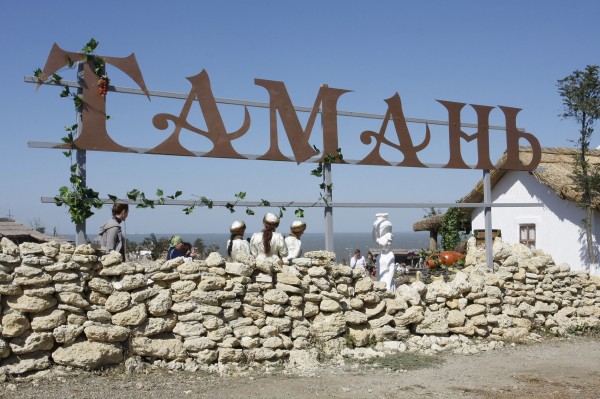 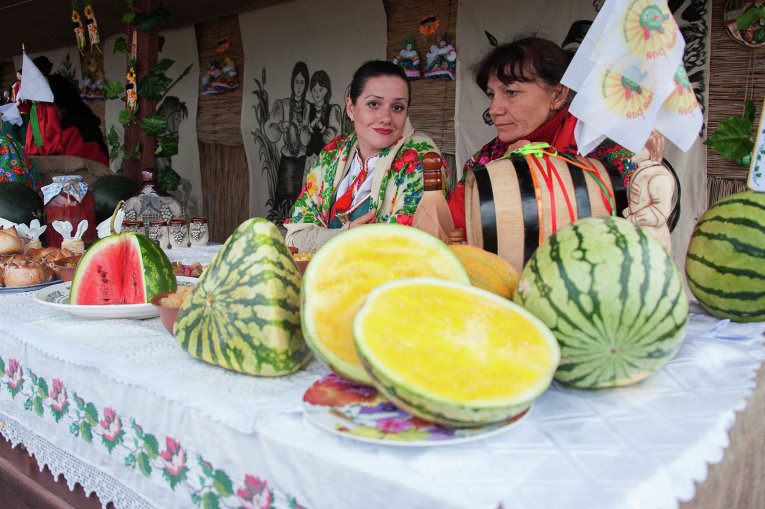 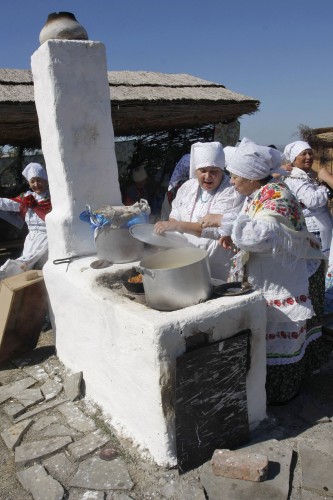 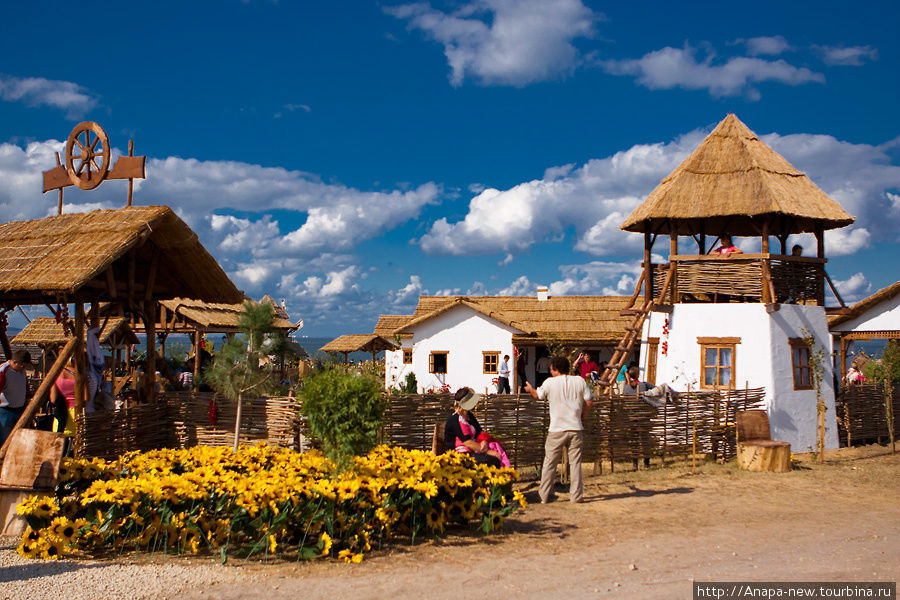 Здравствуй, наша Кубань, тополиный край-                     Наш Черноморский, наш ПриазовскийНаш Краснодарский край! Здравствуй, наша Кубань, тополиный край!С солнышком встанем, степи распашем,Вырастим урожай. Здравствуй, наша Кубань, тополиный край!Хлебом да солью, светлой любовьюВ гости друзей встречай. Здравствуй, наша Кубань, тополиный край!Степью жемчужной, крепкою дружбойПуть казака венчай.